Bee as Jough 
Food and Drink
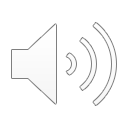 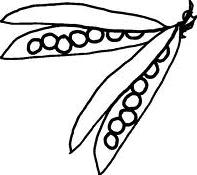 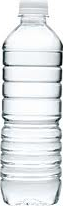 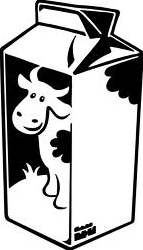 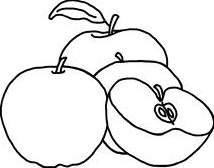 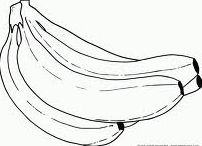 arran
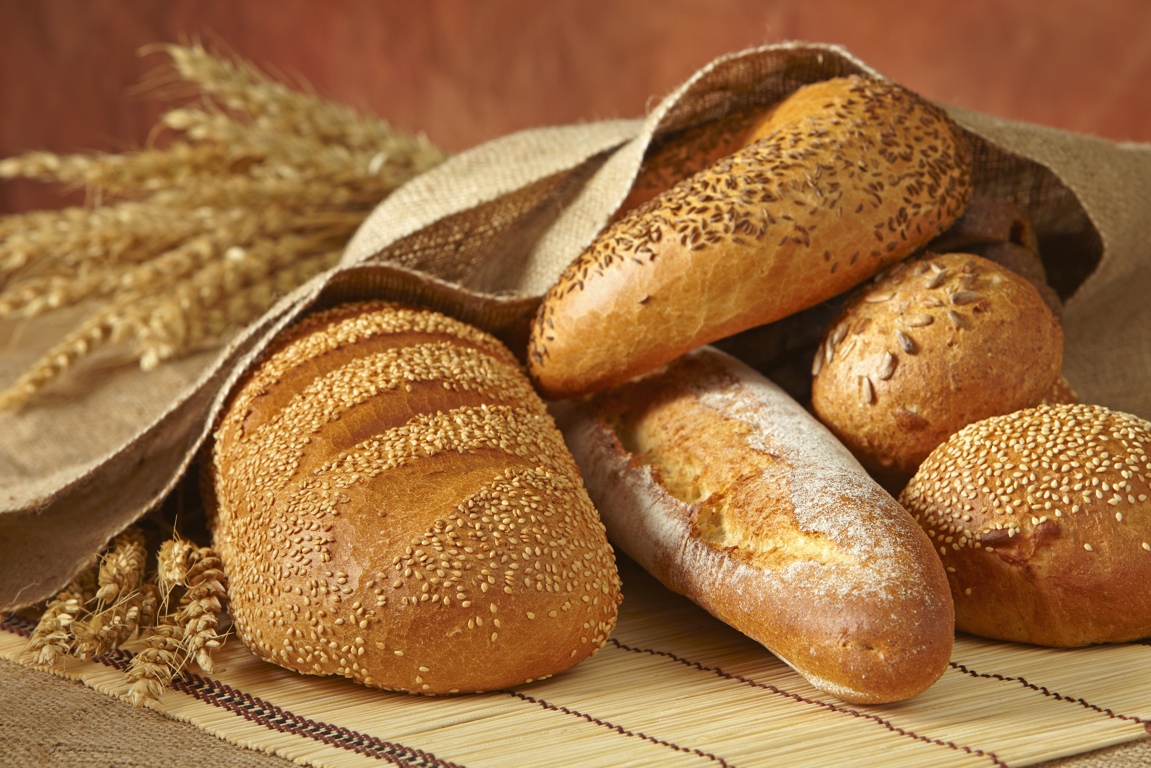 eeast
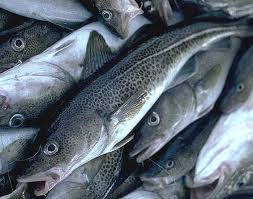 spollagyn
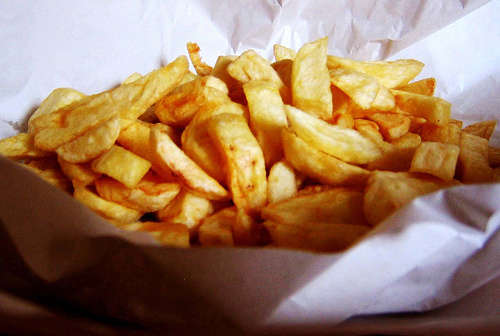 pronnagyn
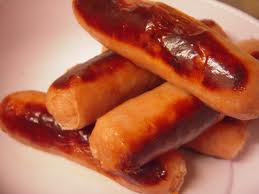 burgeyryn
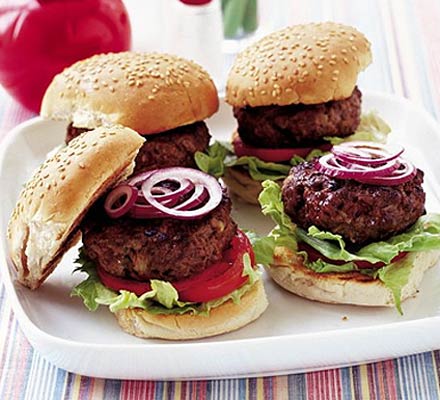 feill
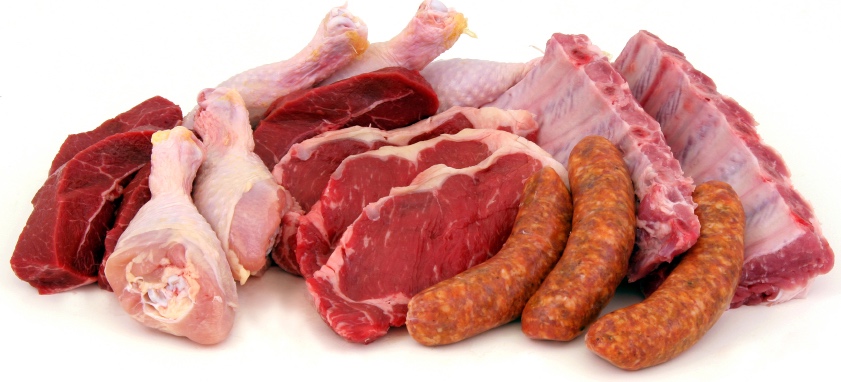 caashey
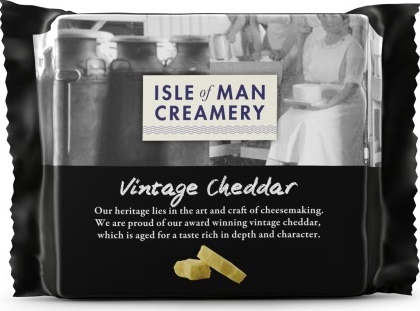 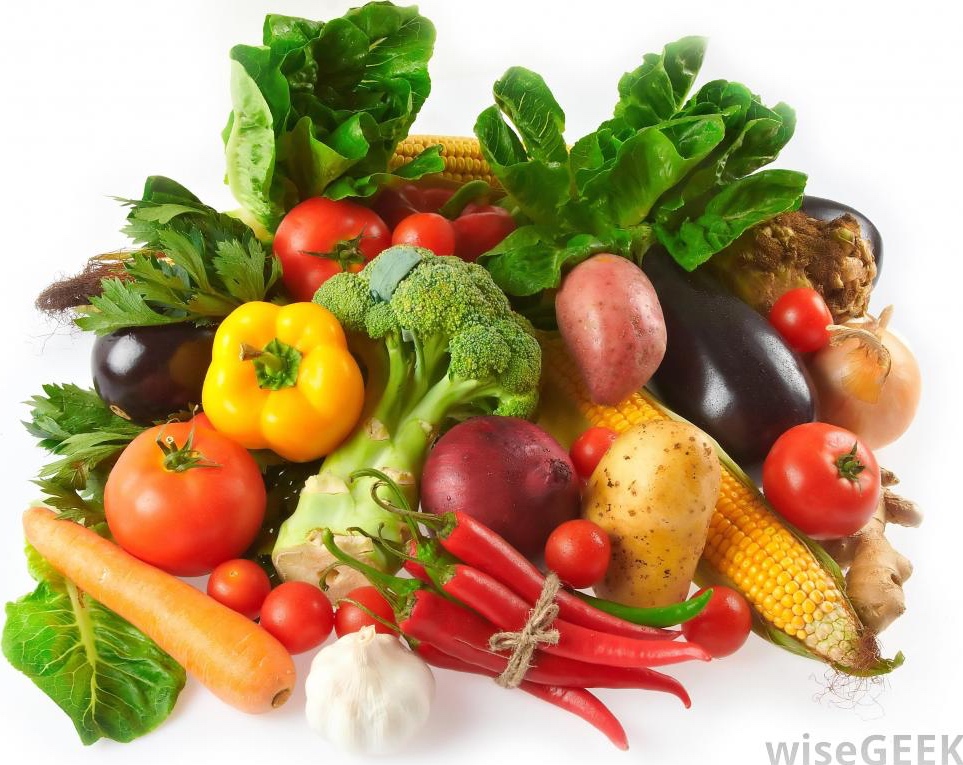 lossreeyn
ooyllyn
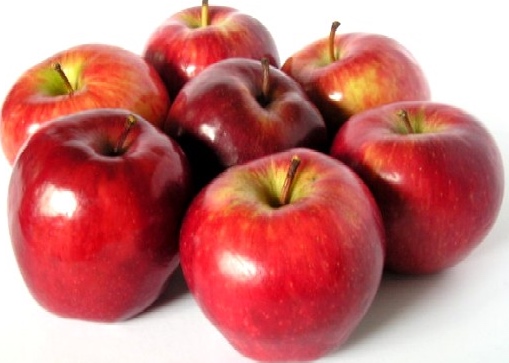 noiridyn
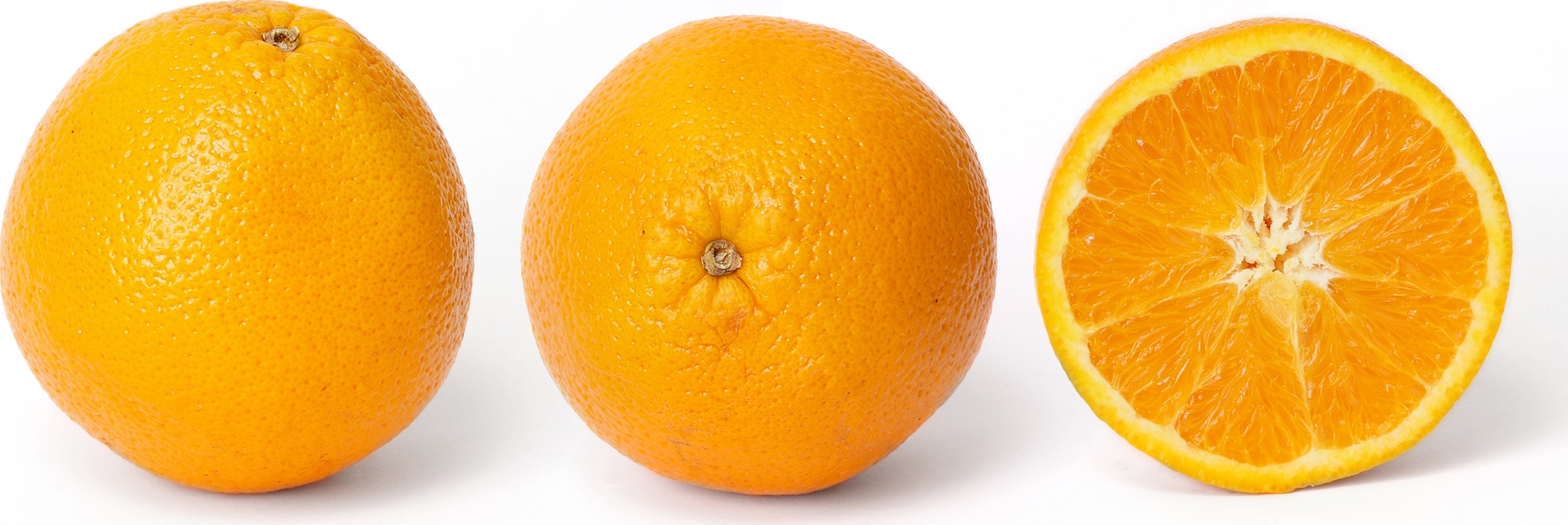 peetsey
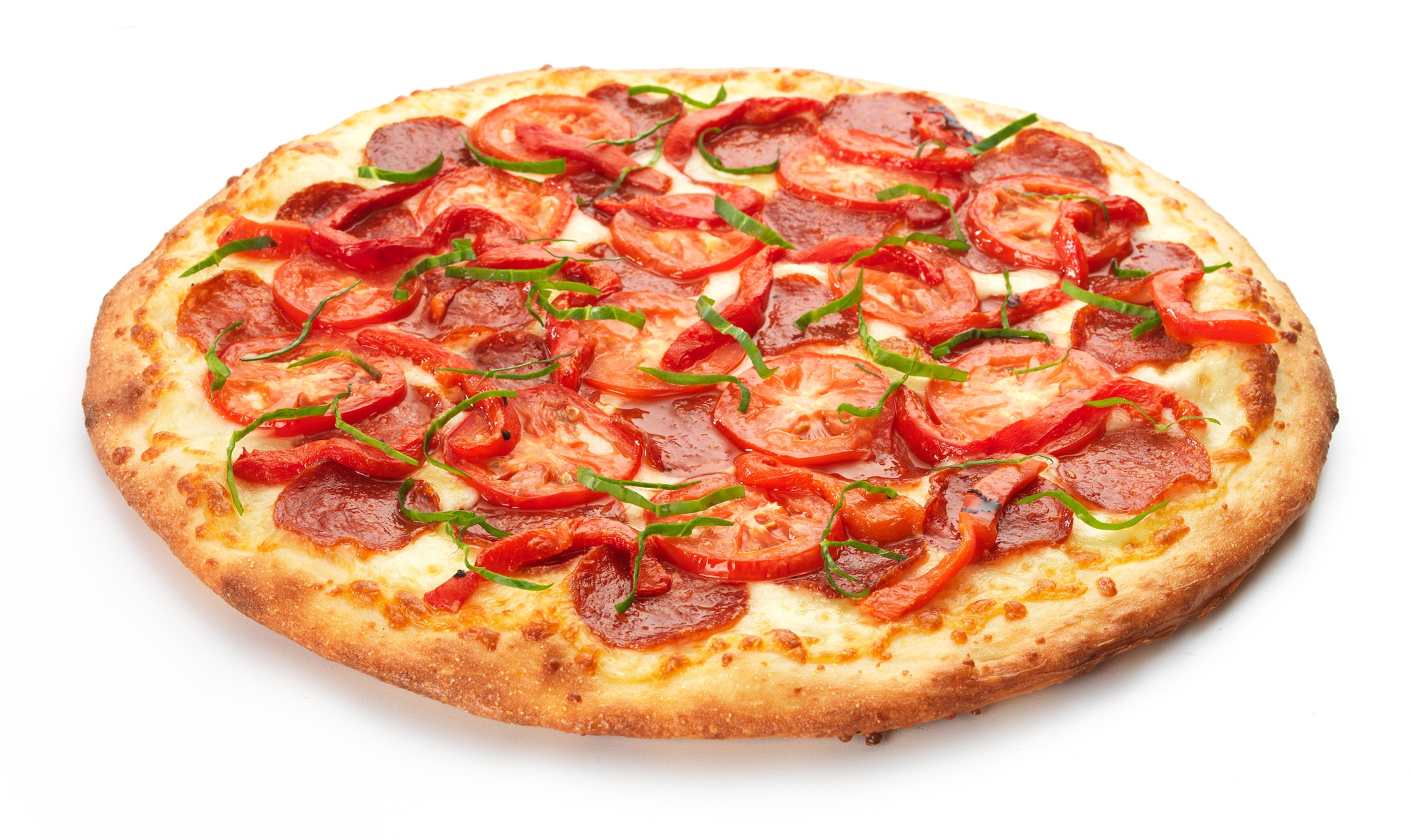 shocklaid
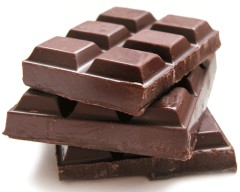 gee
eating
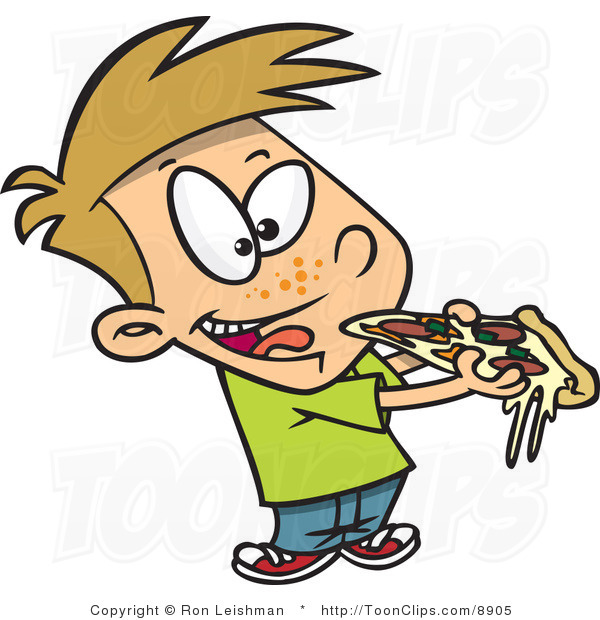 Ta mee gee peetsey
I am eating pizza
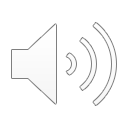 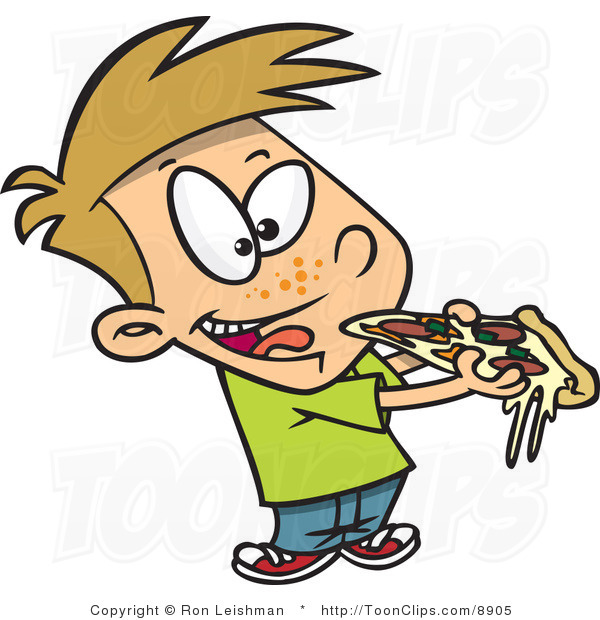 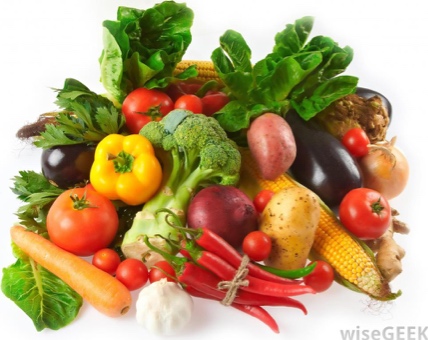 Cre t’ou gee? - Ta mee gee...
What are you eating? – I am eating …….
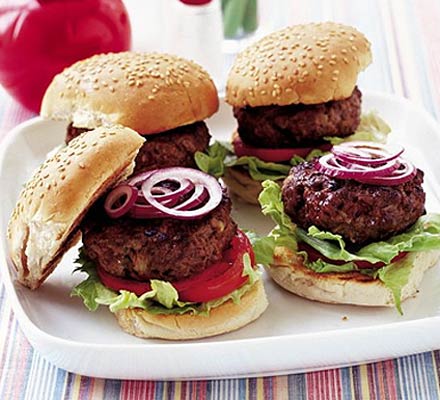 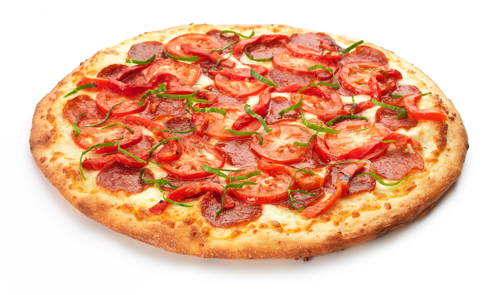 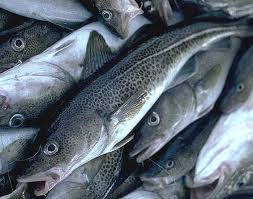 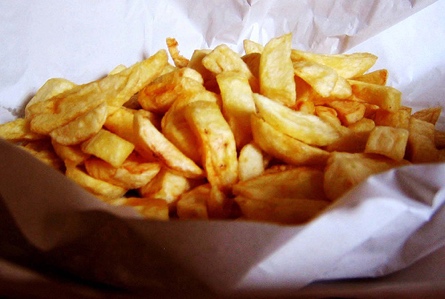 eeast
peetsey
burgeyryn
spollagyn
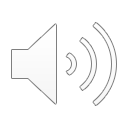 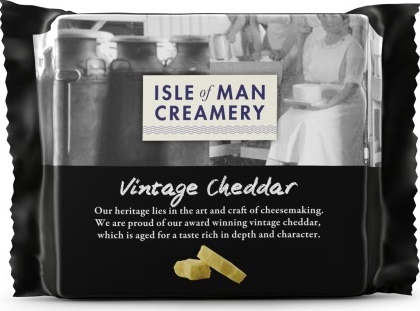 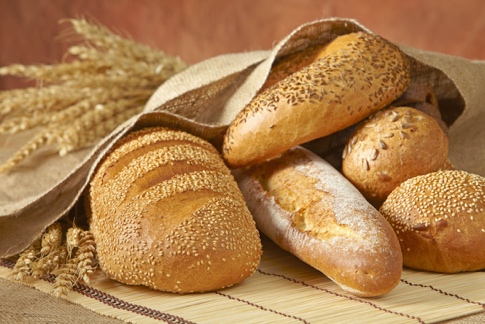 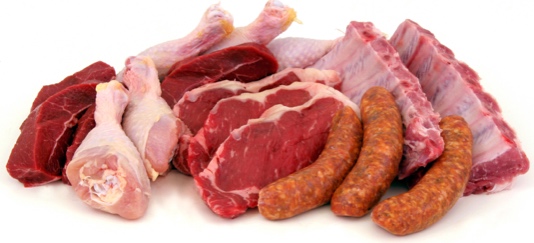 feill
caashey
arran
lossreeyn
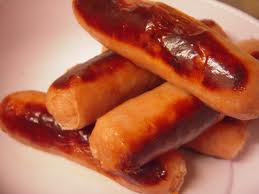 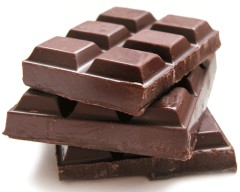 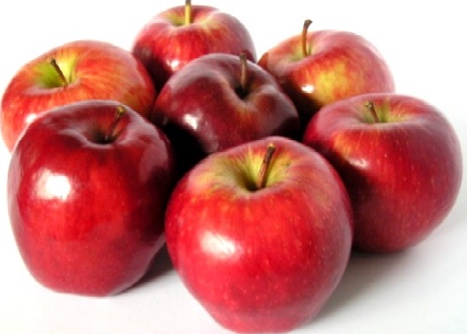 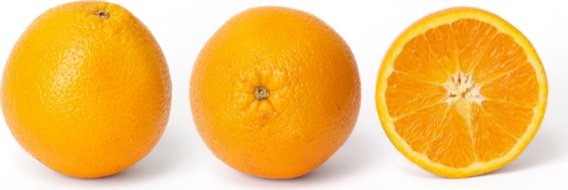 noiridyn
pronnagyn
shocklaid
ooyllyn
ushtey
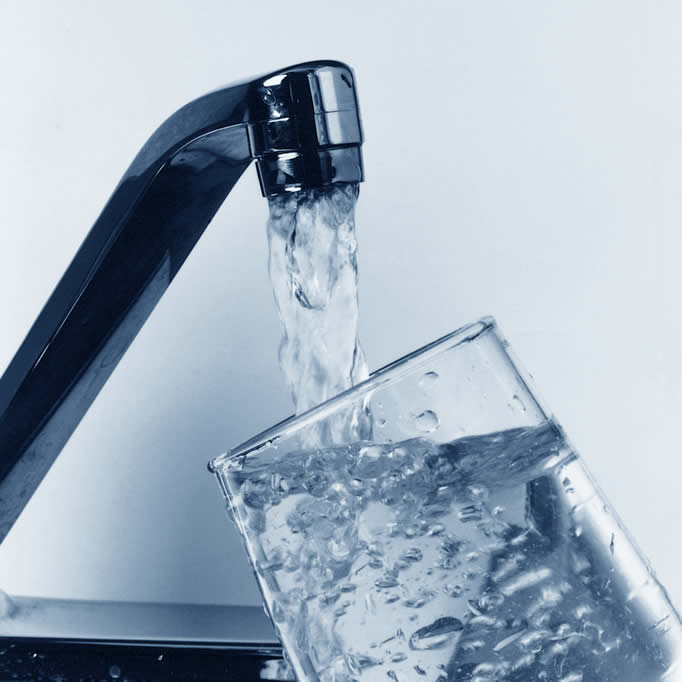 bainney
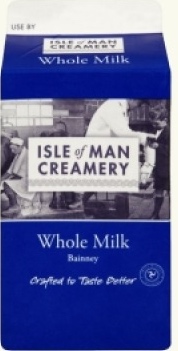 tey
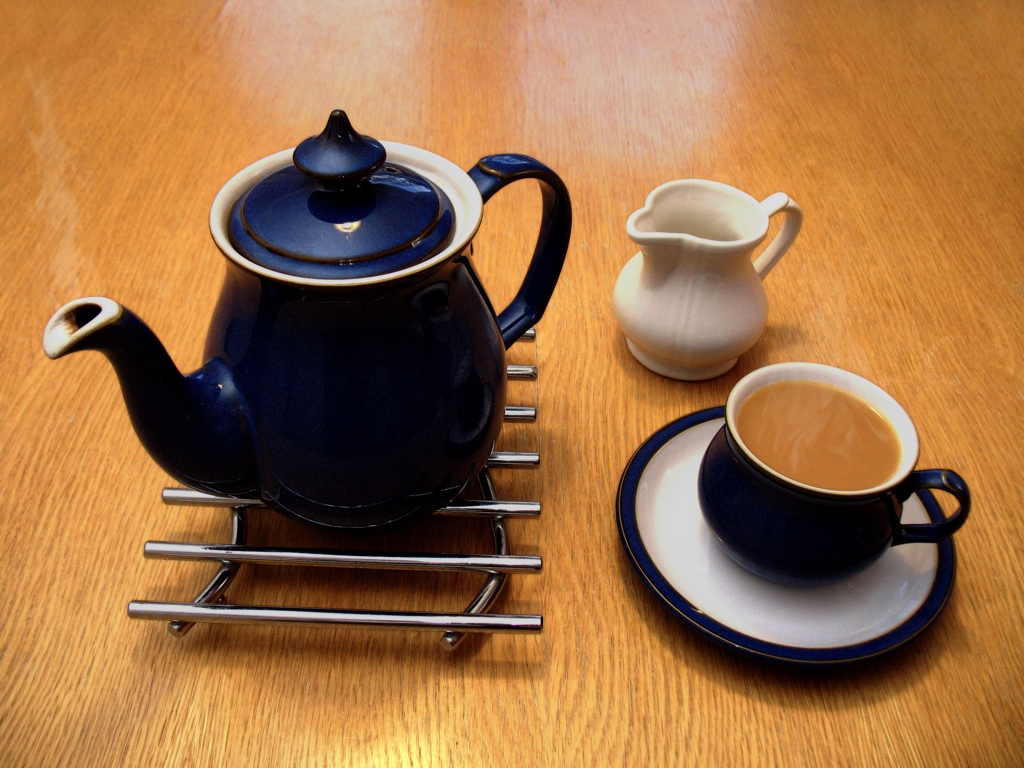 caffee
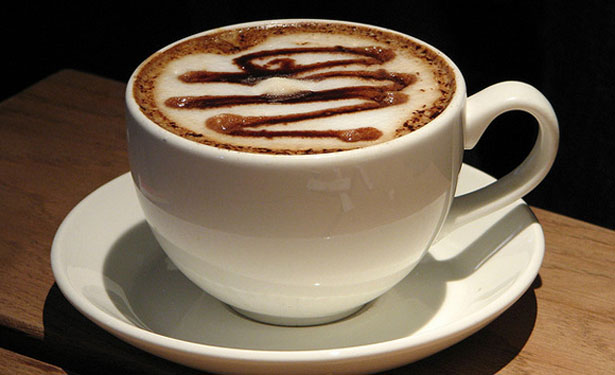 soo noirid
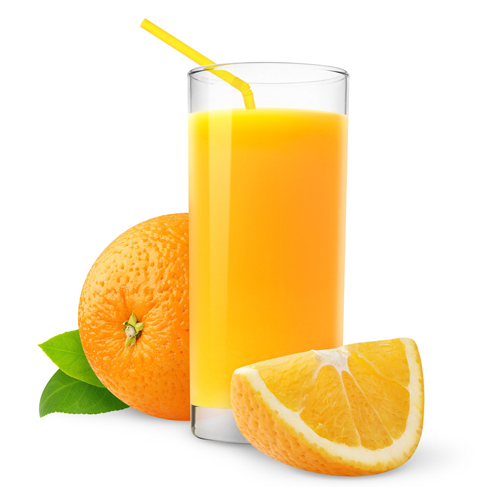 giu
drinking
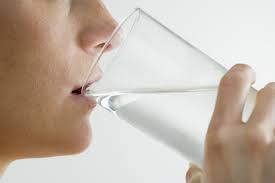 Ta mee giu ushtey
I am drinking water
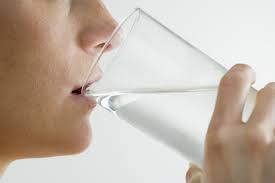 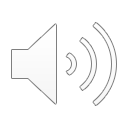 Cre t’ou giu?     Ta mee giu ...
What are you drinking?     I am drinking…..
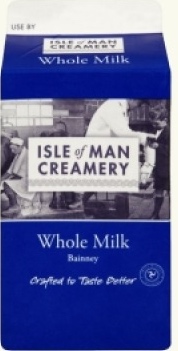 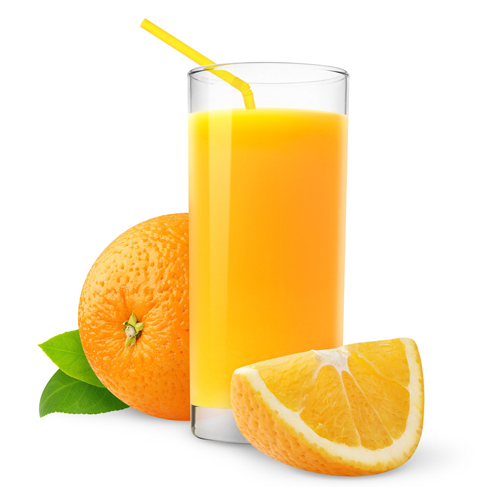 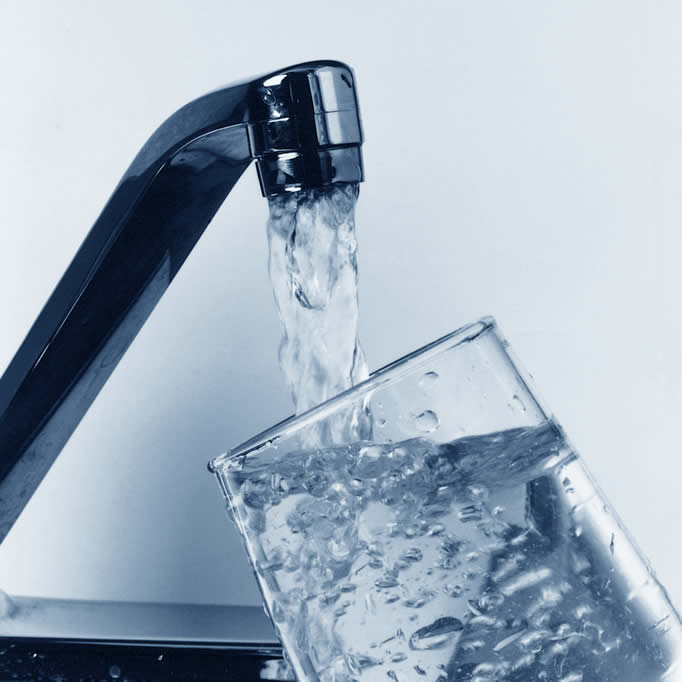 soo noirid
ushtey
bainney
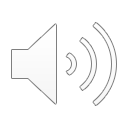 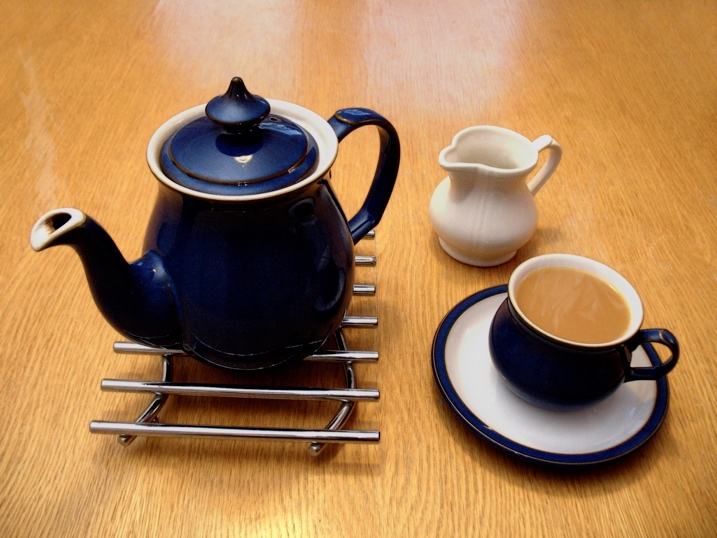 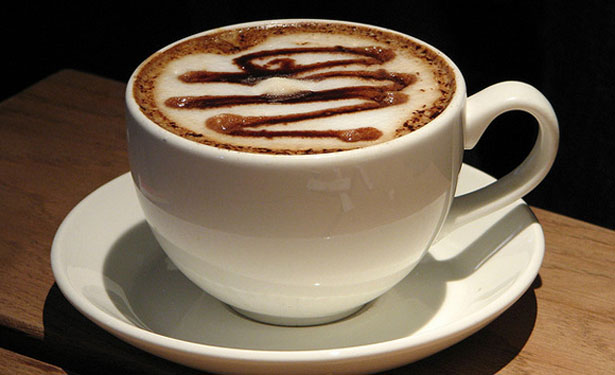 tey
caffee
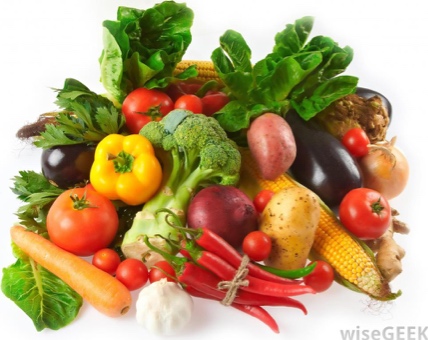 Cre t’ou gee?     Ta mee gee ...
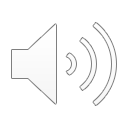 Cre t’ou giu?     Ta mee giu ...
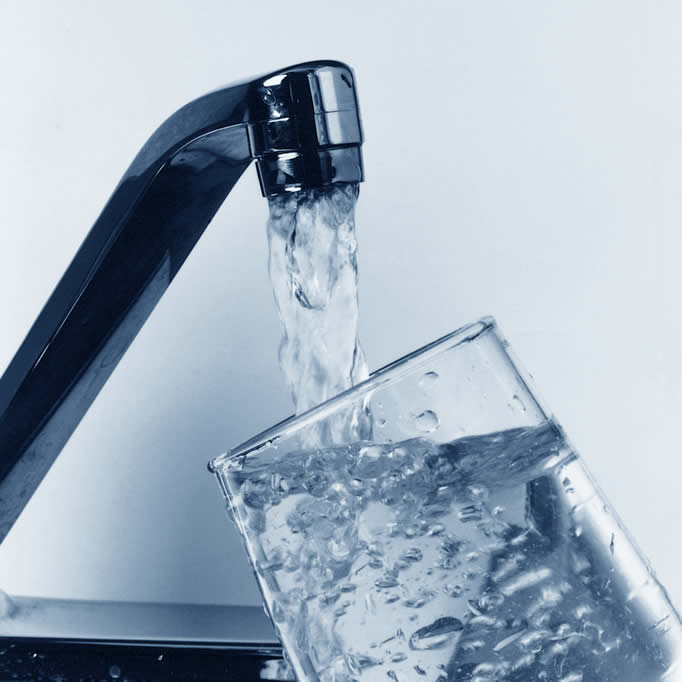 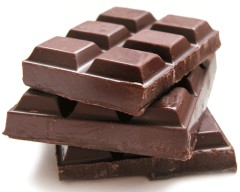 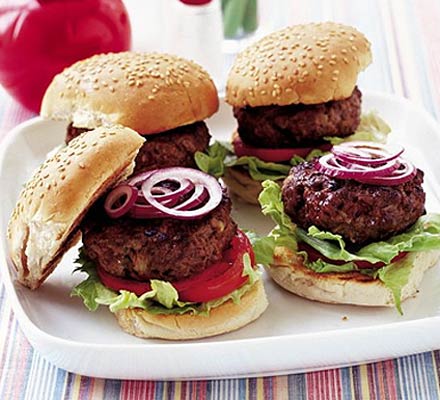 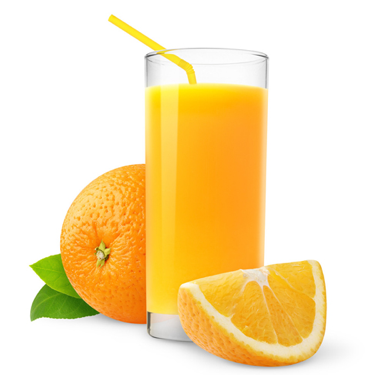 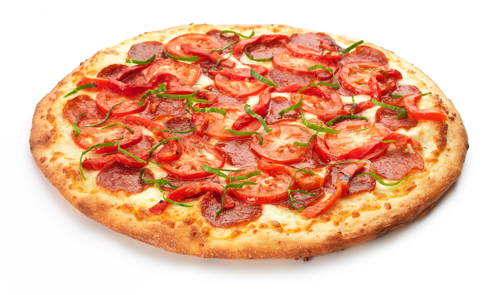 ushtey
peetsey
burgeyryn
shocklaid
soo noirid
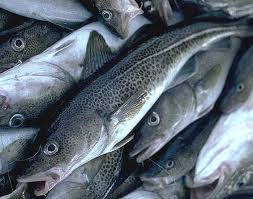 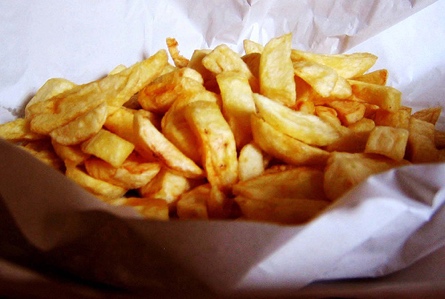 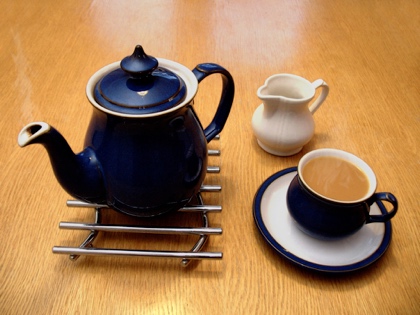 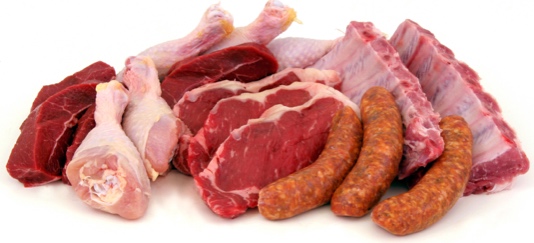 tey
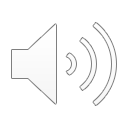 feill
eeast
spollagyn
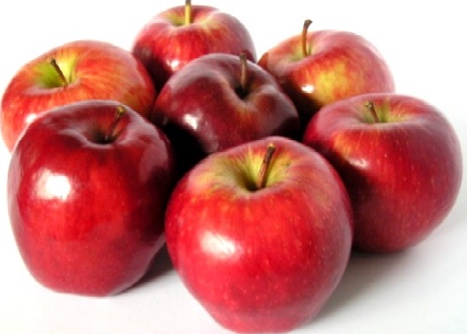 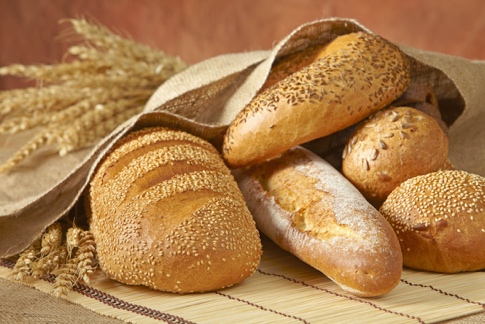 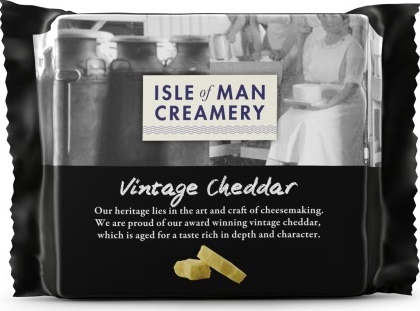 arran
caashey
lossreeyn
ooyllyn
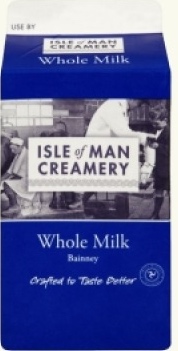 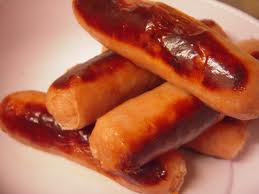 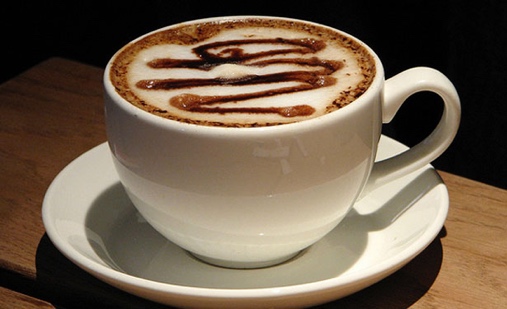 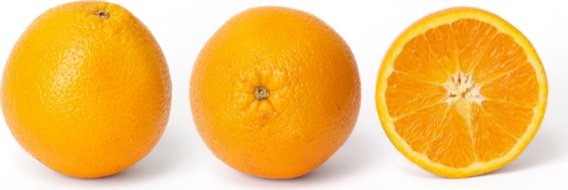 pronnagyn
noiridyn
caffee
bainney
S’mie lhiam ushtey
S’mie lhiam ushtey,
S’mie lhiam soo.
Shoh my yough
as ta mee giu.

I like water, 
I like juice.
This is my drink
and I am drinking.
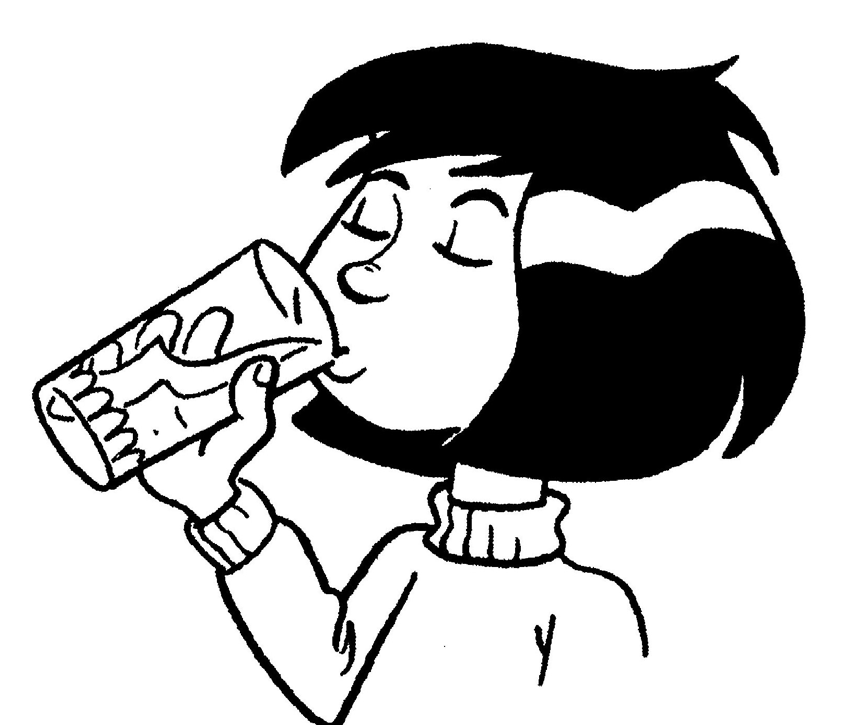